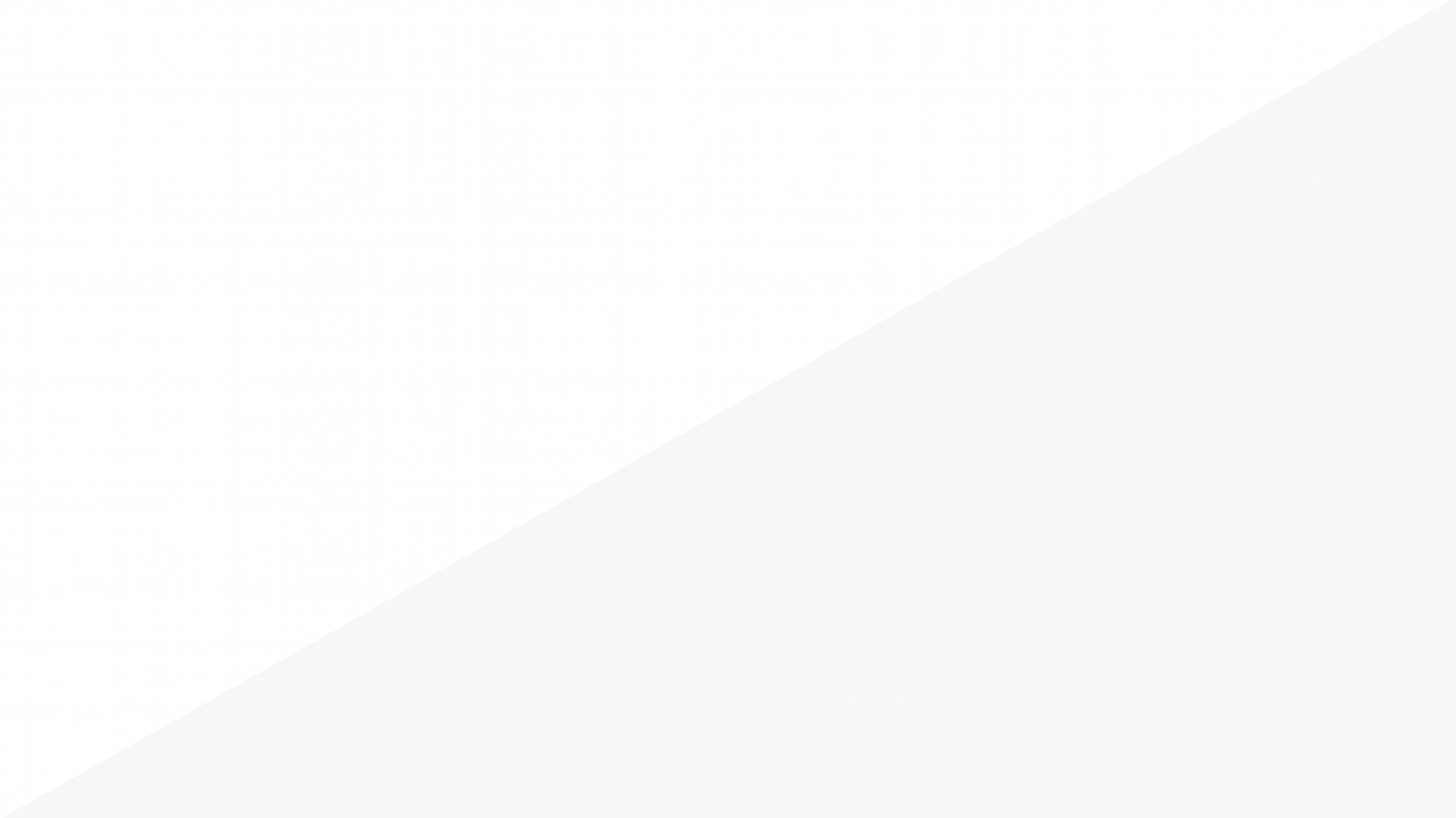 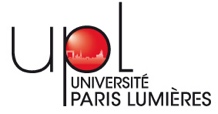 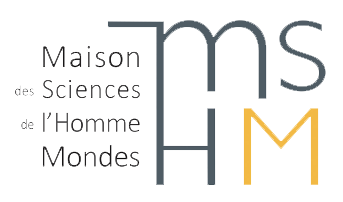 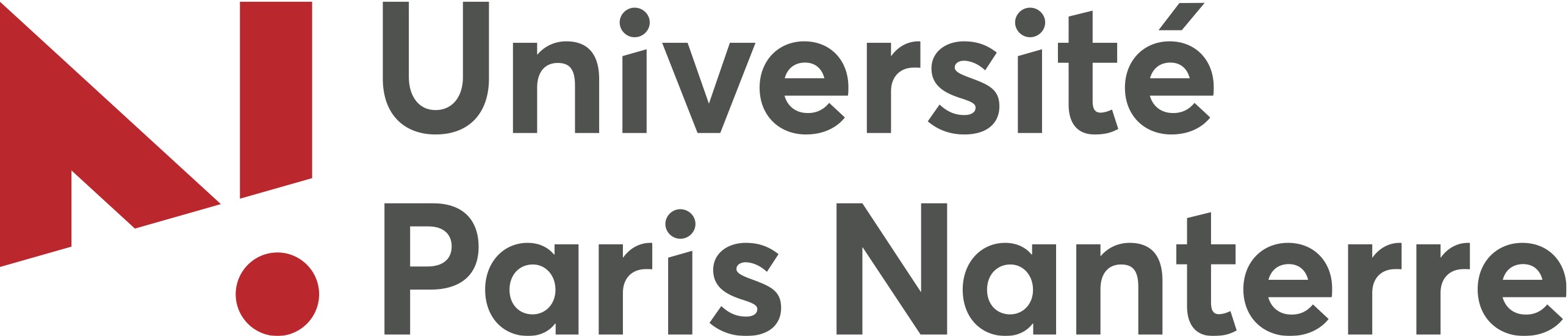 Plan de gestion des données
Fédération EPN-R, le 9 décembre 2022
Nathalie Reymonet (UPN, DRED – ComUE Paris Lumière)
Cécile Delay (UPN, SCD)
Avec la collaboration de Daphné Mathelier (CNRS, MSH Mondes)
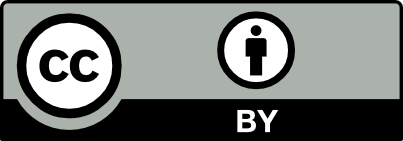 [Speaker Notes: 10’
NR intro]
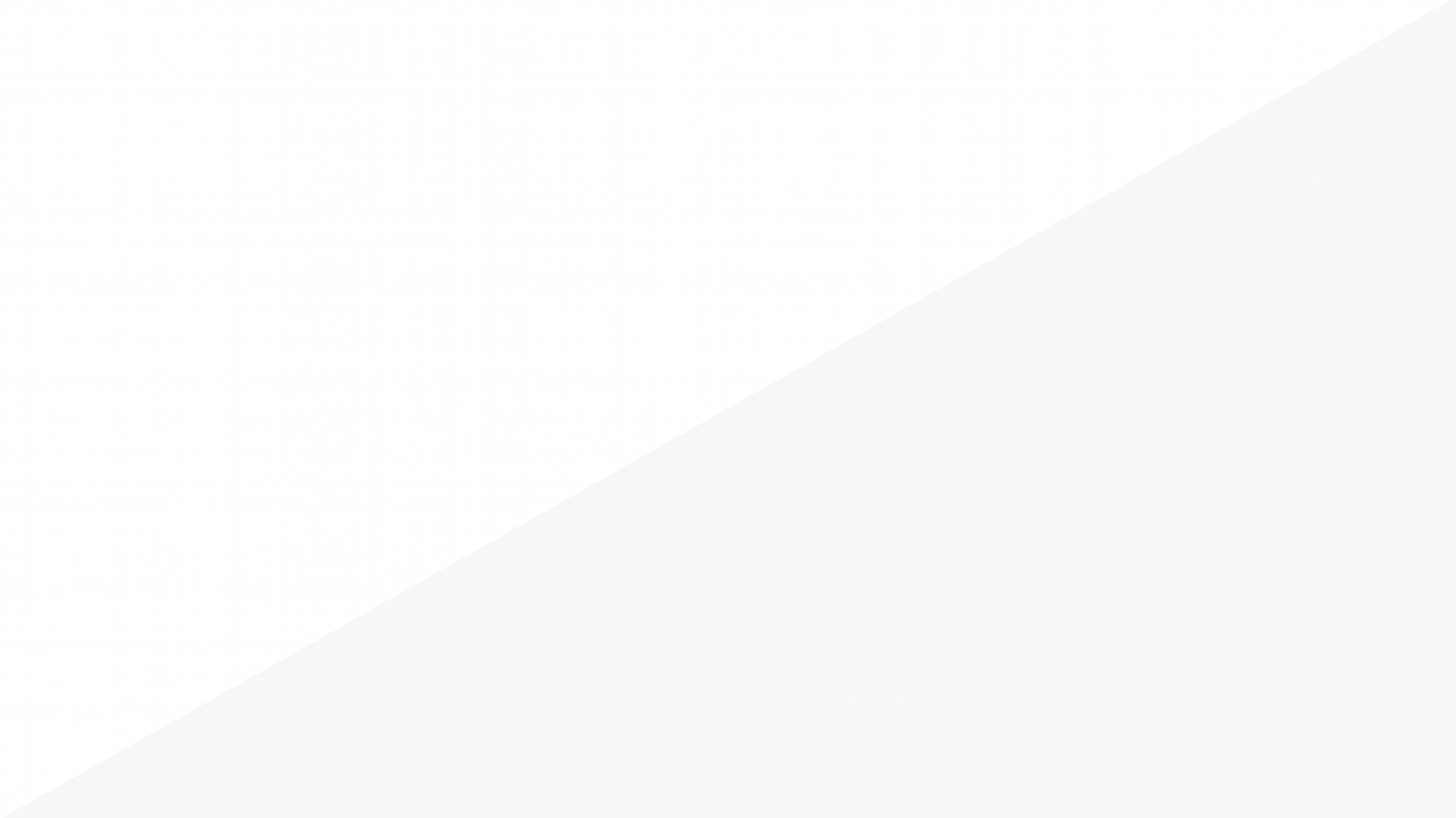 Qui sommes-nous ?
Nathalie ReymonetChargée de mission Science ouverte, DRED – Université Paris Nanterre ; ComUE Université Paris Lumièresnathalie.reymonet@u-plum.fr 
Cécile Delay Chargée de mission Données de la recherche, SCD – Université Paris Nanterrec.delayartous@parisnanterre.fr
Daphné MathelierResponsable du service Humanités numériques de la MSH Mondesdaphne.mathelier@cnrs.fr
[Speaker Notes: Dire en gros qui on est et ce qu’on fait => comment on peut les aider ?]
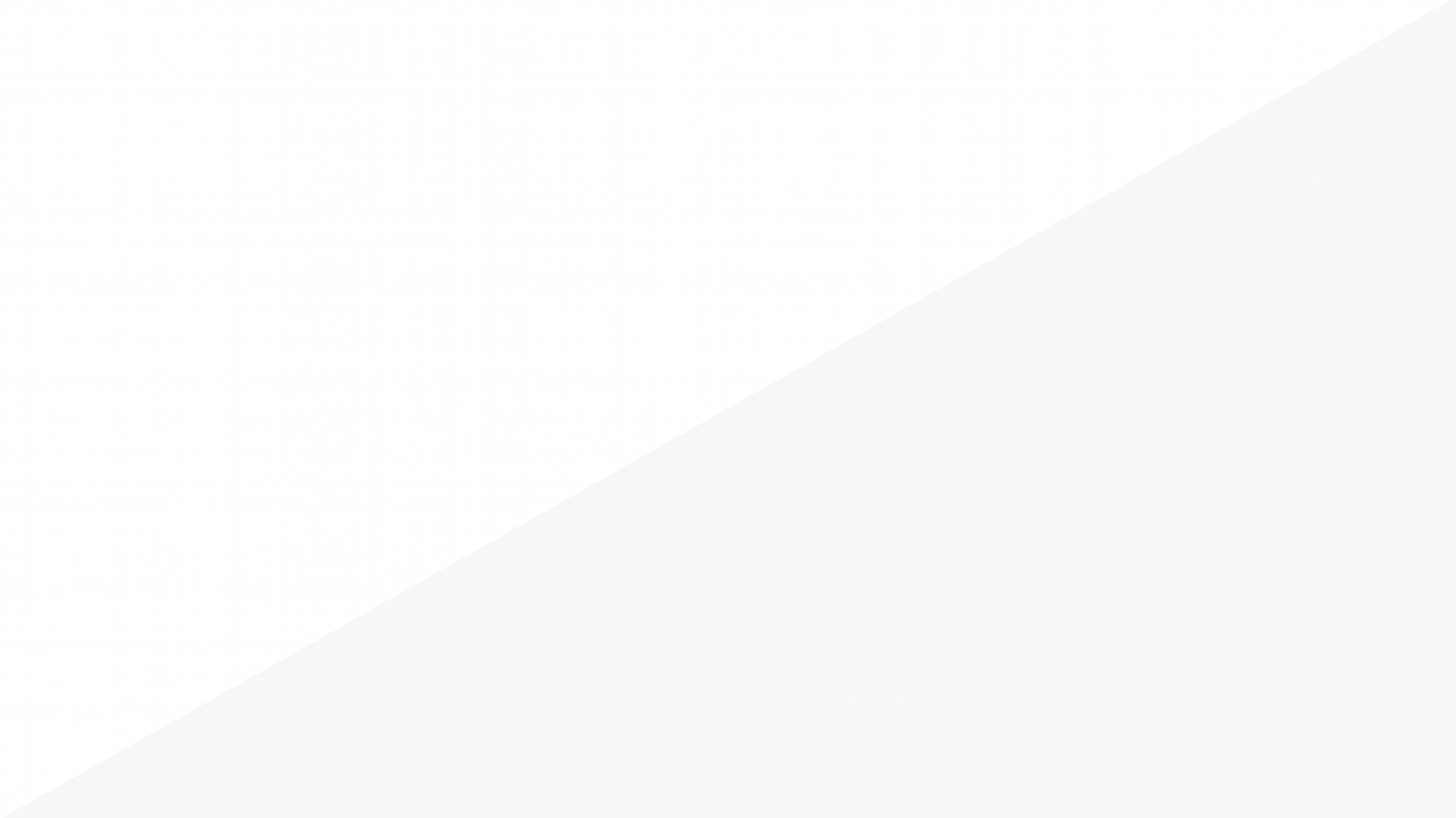 Le Plan de Gestion des Données (PGD)
Document formel précisant la manière dont les données seront produites, traitées, décrites, partagées ou protégées et conservées au cours et à l’issue du projet.
Ses objectifs
Anticiper les questions de gestion qui surviennent au cours d’une recherche et les conditions d’une diffusion et d’une conservation futures des données. 
Décrire le cycle de vie des données produites ou collectées au cours du projet de recherche. 
A.Cartier, M.Moysan, N.Reymonet Guide de rédaction du DMP
« Plan de gestion des données » – Nathalie Reymonet, Cécile Delay, Daphné Mathelier  – Université Paris Nanterre / MSH Mondes – 2022-2023
[Speaker Notes: NR
= document qui permet de mettre en place les actions indispensables pour gérer les données d'un projet]
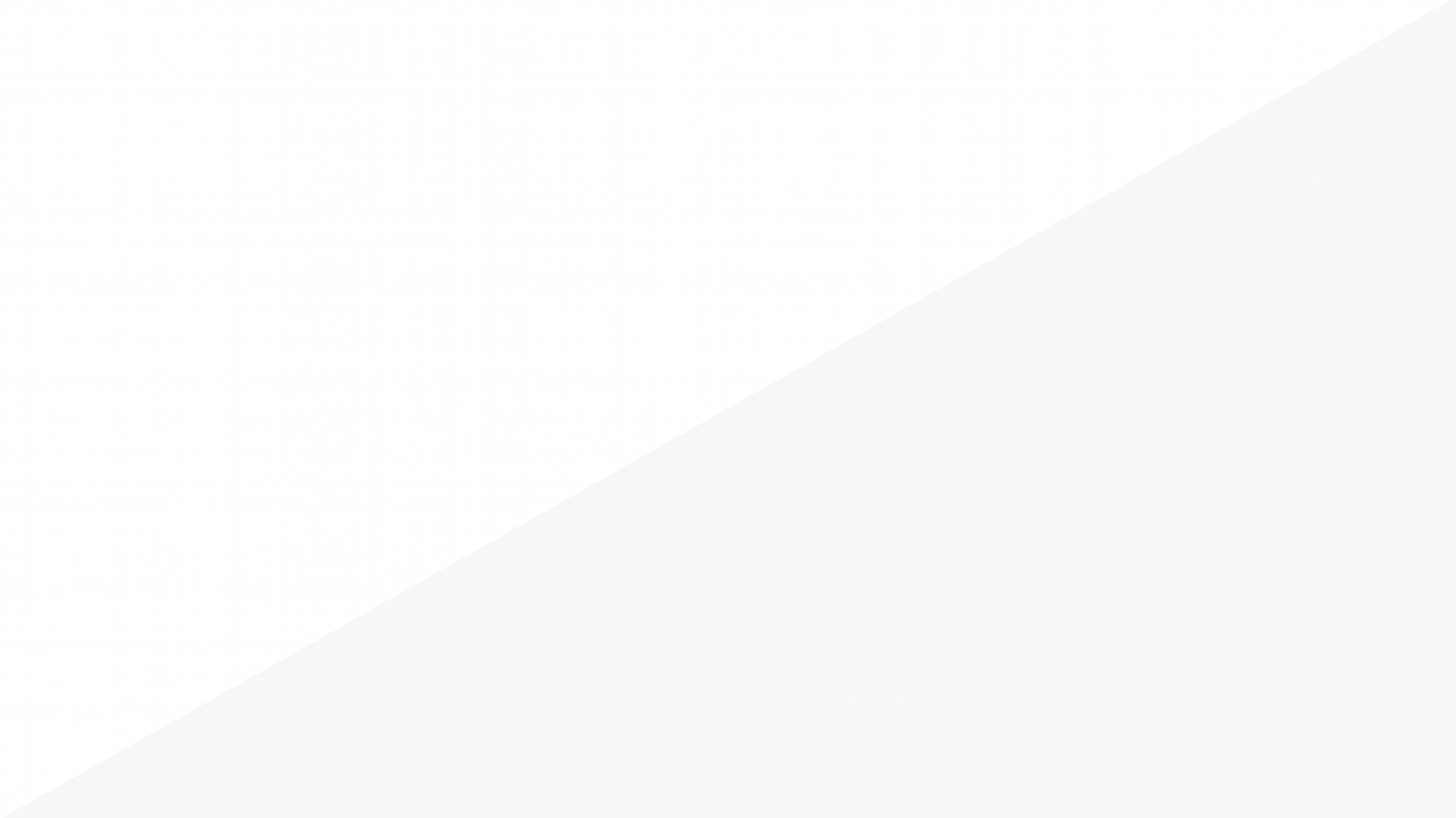 Le PGD
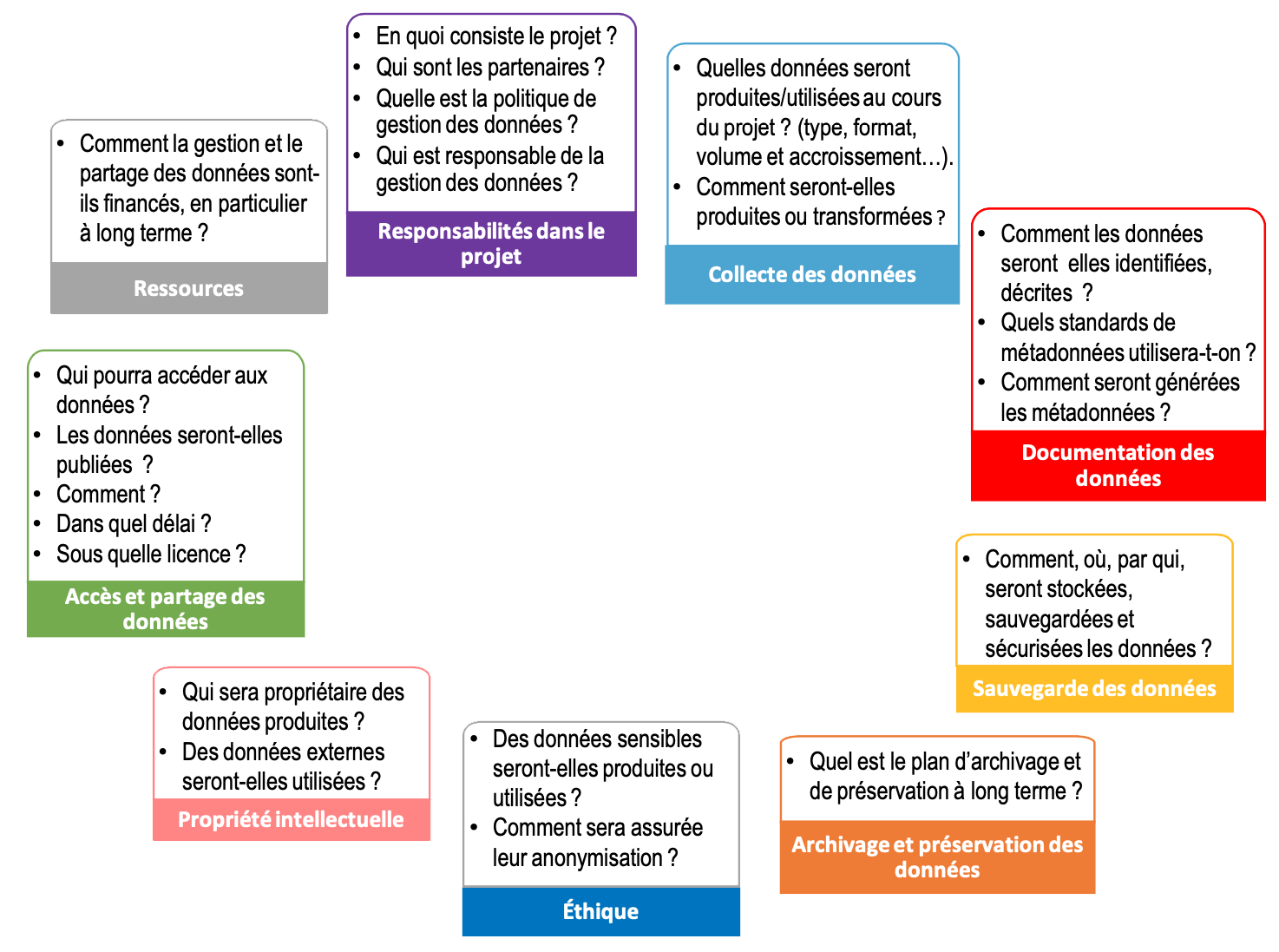 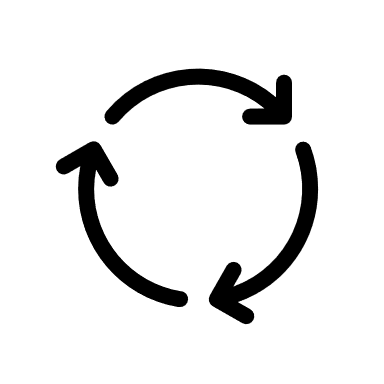 Pourquoi et comment rédiger un plan de gestion de données ?
Cocaud & L’Hostis 2018
Voir aussi : DoRANum, La minute plan de gestion de données
« Plan de gestion des données » – Nathalie Reymonet, Cécile Delay, Daphné Mathelier  – Université Paris Nanterre / MSH Mondes – 2022-2023
[Speaker Notes: CDA : Projet + respons
CDA : Collecte : volume, évolutivité
CDA : Docum° des dt et mtd
NR : stockage et sécu
NR : archivage
CDA : Éthique et RGPD
NR : PI 
NR : publi/non-publi et licence
NR : éligibilité des coûts de gestion]
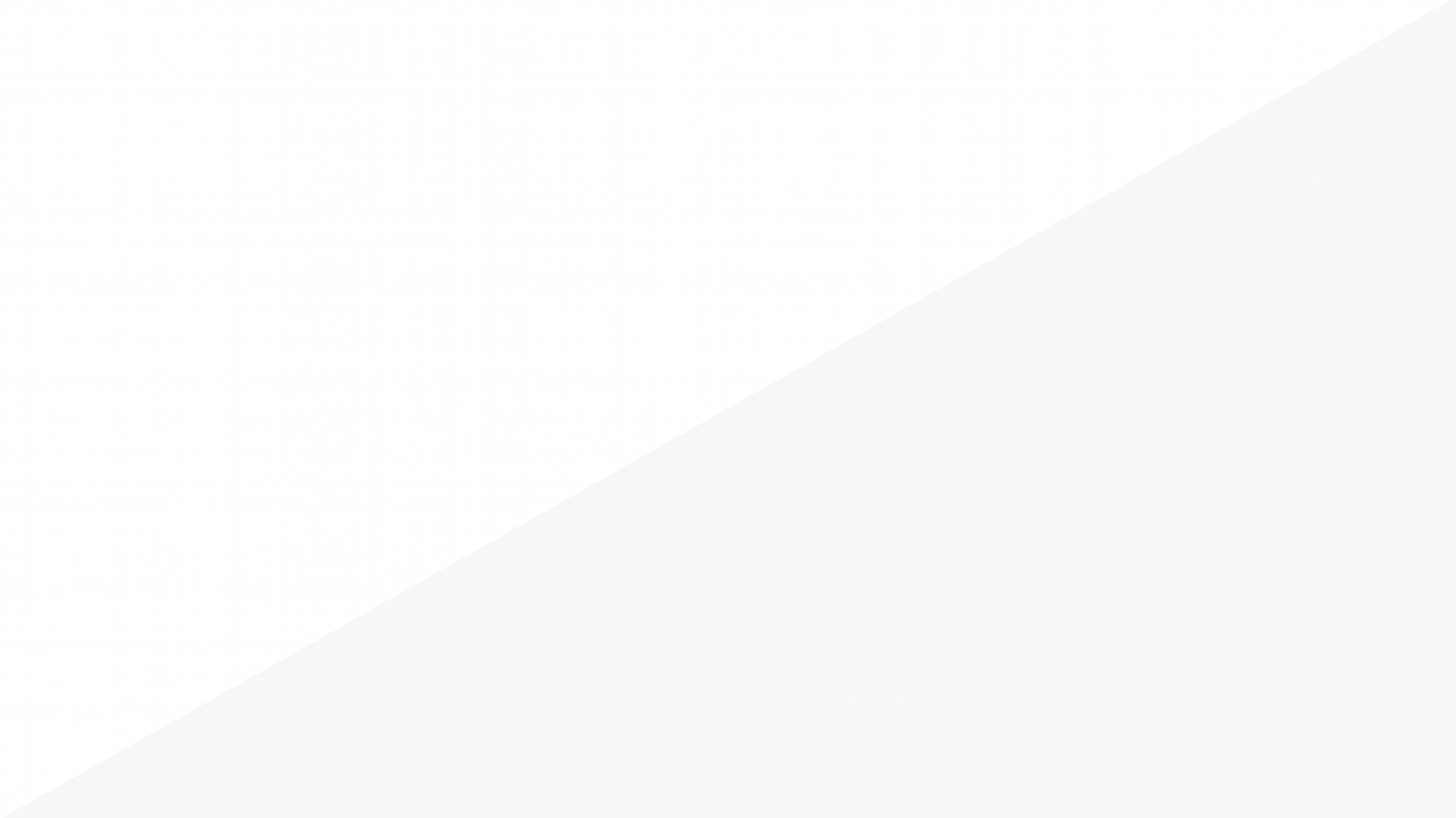 La FAIRisation des données : les bonnes pratiques
L’objectif des principes FAIR est de :
Favoriser la découverte, 				Facile à trouver : description, indexation
l’Accès, 						Accessible : données et métadonnées 								stockées ouvertes
l’Interopérabilité et la 				Interopérables : formats informatiques 								standardisés
Réutilisation des données partagées. 		Réutilisables juridiquement : licence
« Plan de gestion des données » – Nathalie Reymonet, Cécile Delay, Daphné Mathelier  – Université Paris Nanterre / MSH Mondes – 2022-2023
[Speaker Notes: CDA]
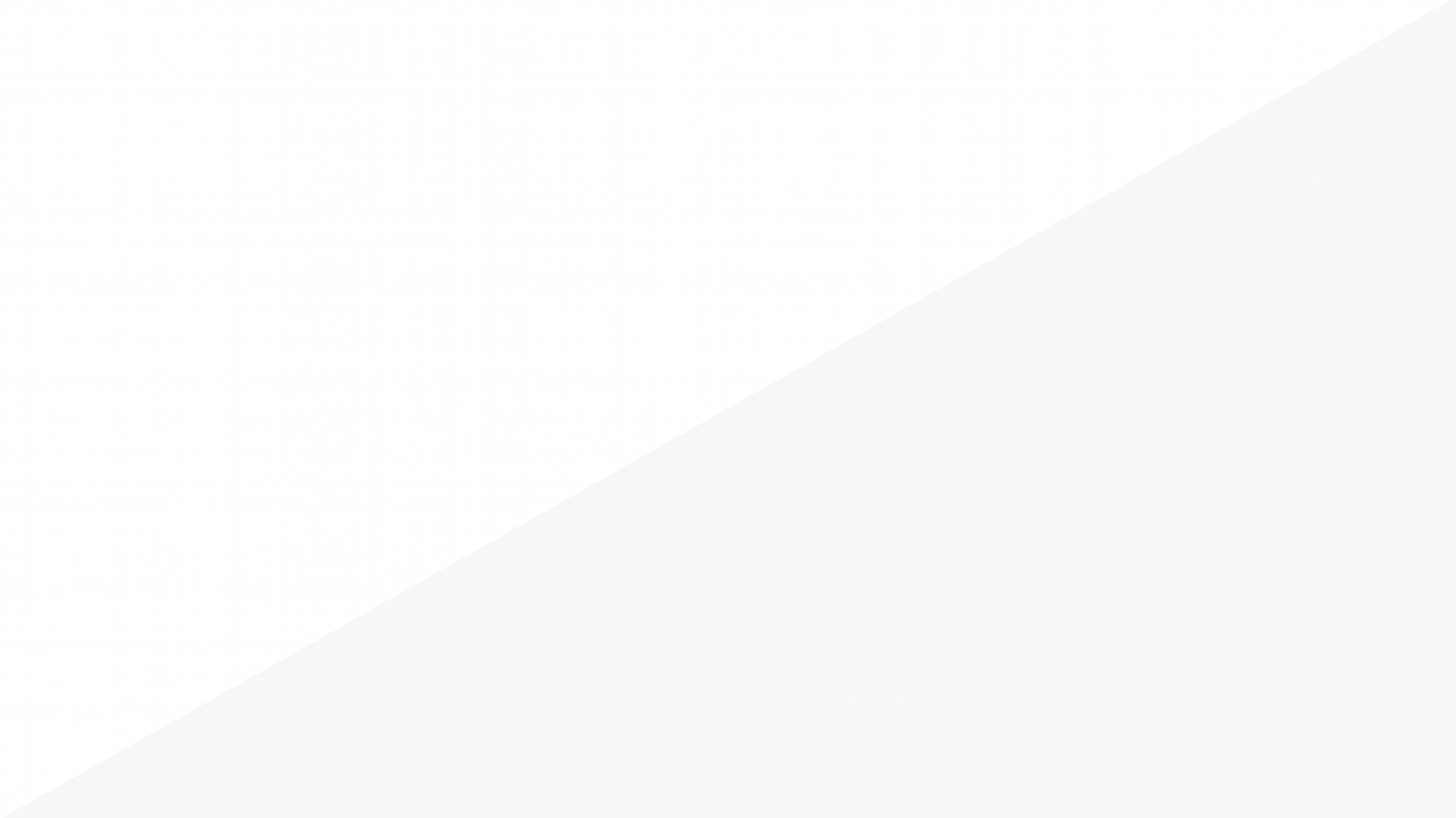 Le PGD : quels outils ?
Format du document au choix : Word, Excel, Markdown…
Outil collaboratif de rédaction de PGD (Inist)
		https://dmp.opidor.fr/
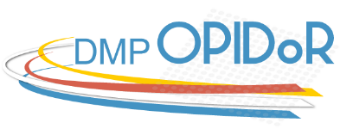 Modèles : ANR https://anr.fr/fileadmin/documents/2019/ANR__Modele_de_DMP_francais_DMPOPIDoR_2019_07_24_mis_en_page_2.pdf
Contacts :	dpo@liste.parisnanterre.fr   
		donnees-recherche@liste.parisnanterre.fr
« Plan de gestion des données » – Nathalie Reymonet, Cécile Delay, Daphné Mathelier  – Université Paris Nanterre / MSH Mondes – 2022-2023
[Speaker Notes: NR]
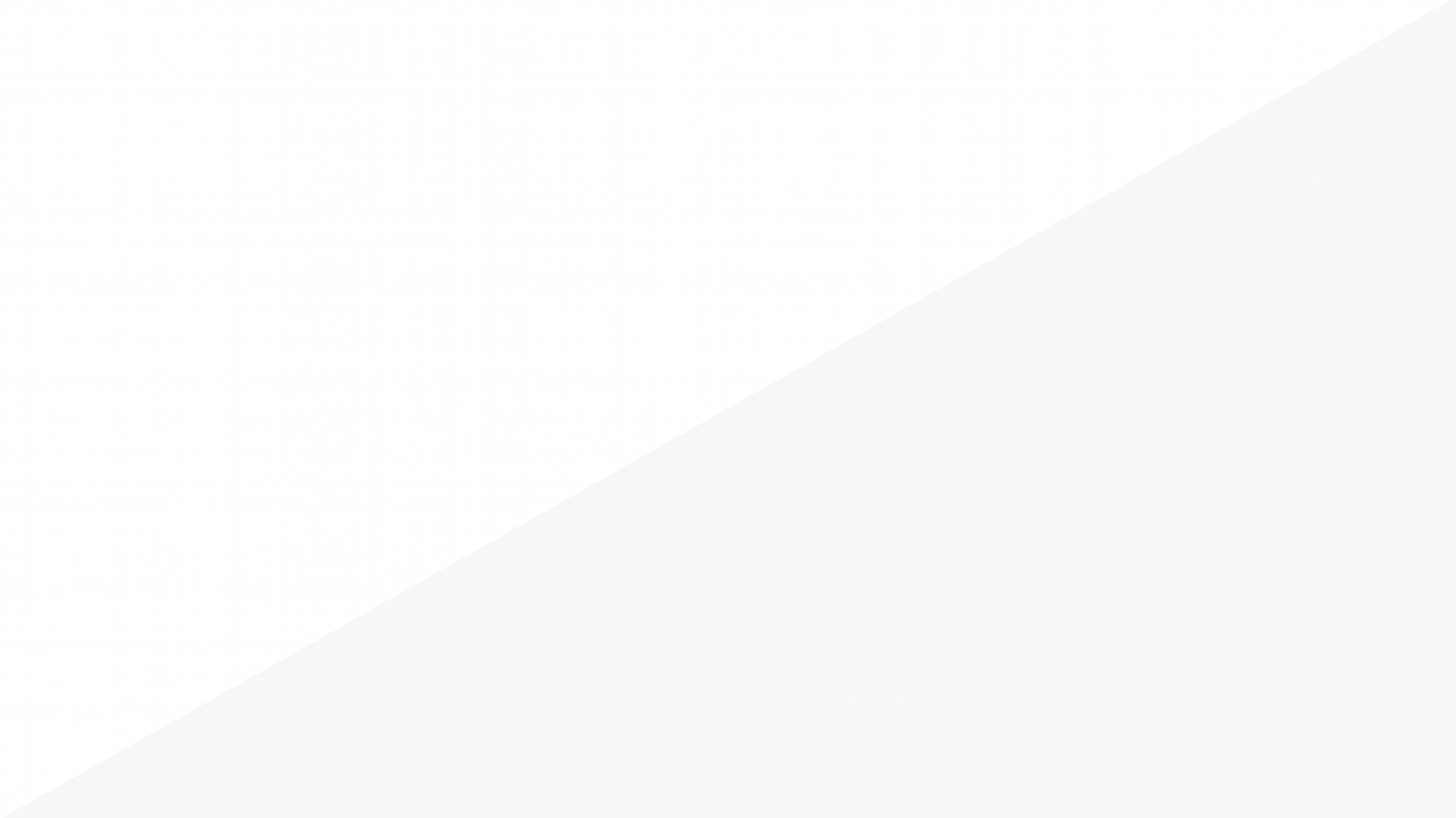 Le PGD : quels enjeux ?
Favoriser la gestion des données selon les « bonnes pratiques »

Rendre intelligible ses données pour une/des utilisations ultérieures

Fournir la matière d’un article scientifique particulier : le « data paper »
« Plan de gestion des données » – Nathalie Reymonet, Cécile Delay, Daphné Mathelier  – Université Paris Nanterre / MSH Mondes – 2022-2023
[Speaker Notes: NR.]
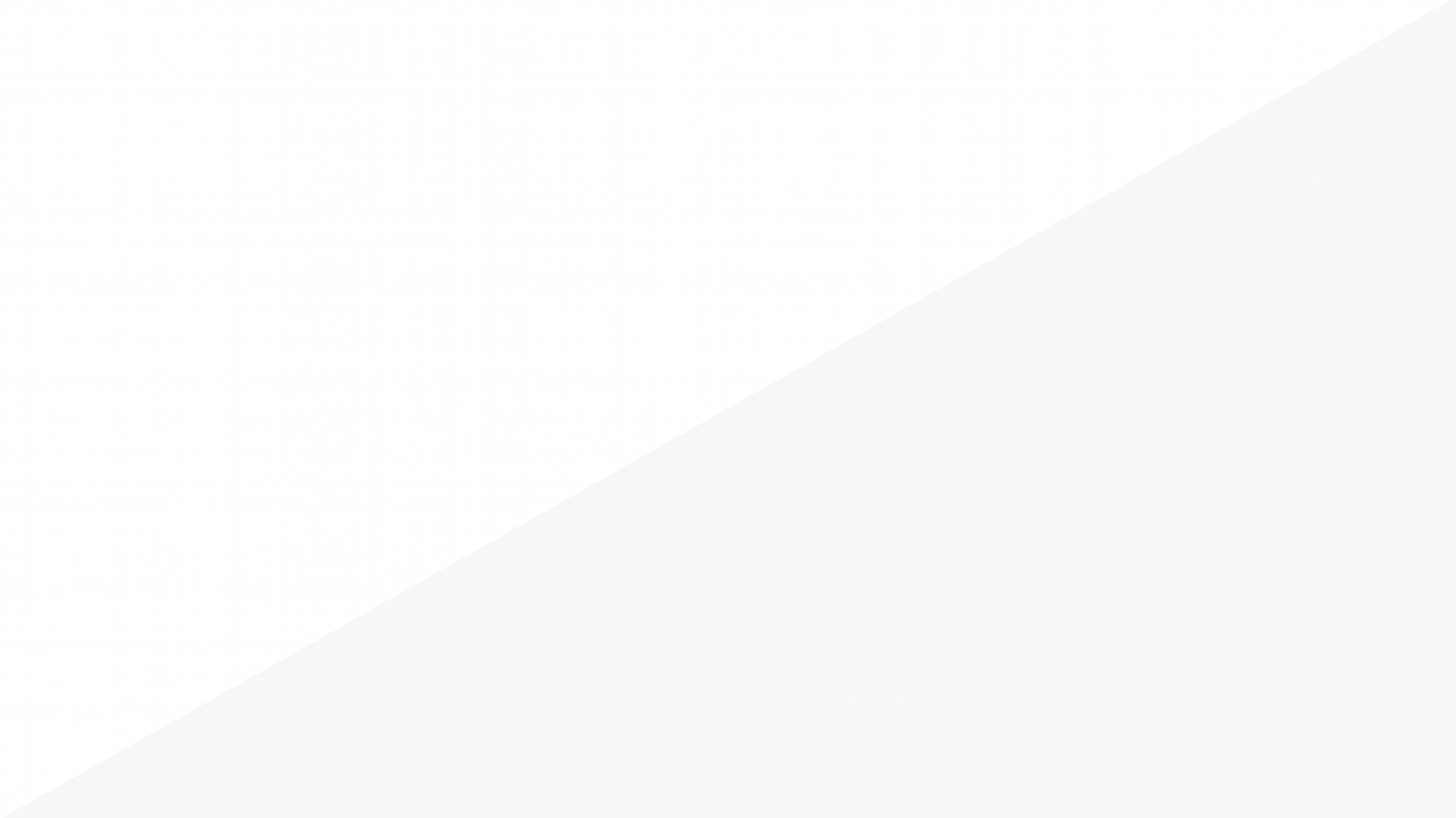 Ressources : modèles de PGD
ANR : https://anr.fr/fileadmin/documents/2019/ANR-modele-PGD.pdf 
ERC Data Management Plan Template : http://ec.europa.eu/research/participants/data/ref/h2020/gm/reporting/h2020-erc-tpl-oa-data-mgt-plan_en.odt 
DMPonline tool : https://dmponline.dcc.ac.uk  
ARGOS tool : https://argos.openaire.eu/   
CE Guidelines on FAIR Data Management in Horizon 2020 : https://ec.europa.eu/research/participants/data/ref/h2020/grants_manual/hi/oa_pilot/h2020-hi-oa-data-mgt_en.pdf
« Plan de gestion des données » – Nathalie Reymonet, Cécile Delay, Daphné Mathelier  – Université Paris Nanterre / MSH Mondes – 2022-2023
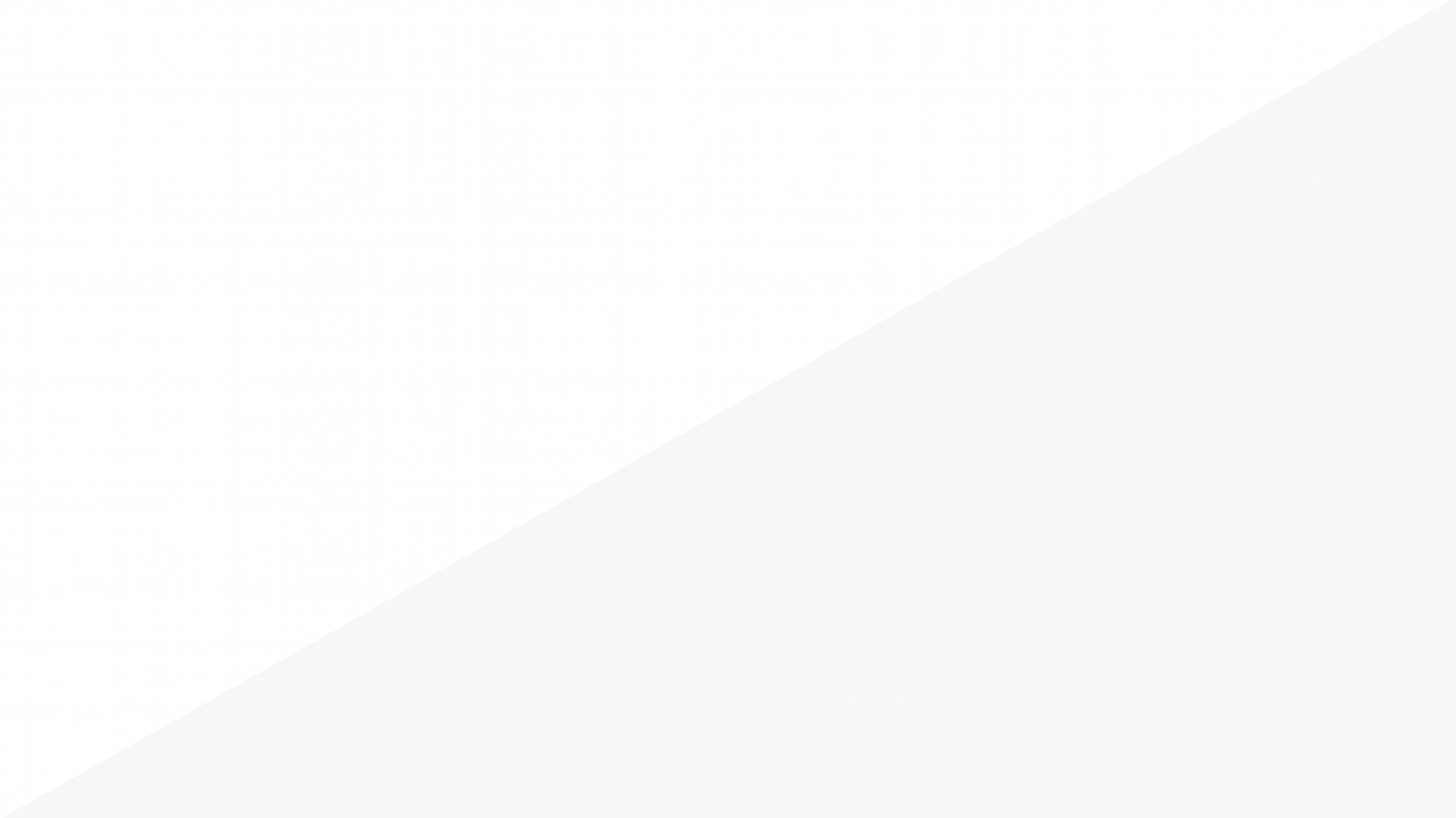 Ressources
DoRANum (modules de formation, quiz et tutoriels sur la gestion et le partage des données de recherche)
Voir notamment Le parcours interactif sur la gestion des données de la recherche
Huma-Num (2021), Gérer et diffuser ses données avec les outils et services proposés par Huma-Num (supports de formation et vidéos)
Lionel Maurel (2021), Quel cadre pour l’ouverture des données de la recherche dans le contexte de la science ouverte ? (séminaire Datasuds 2021)
Ouvrir la science (2020), Passeport pour la science ouverte. Guide pratiques à l’usage des doctorantes et doctorants (guide)
Urfist de Paris (2021), Introduction aux données de la recherche (support de formation)
CIRAD (2016), Le cycle de vie des données. Intégrer la gestion de données scientifiques aux activités de recherche (poster)
Deboin M.-C. (2020). S’initier en ligne aux données de la recherche et à leur gestion (guide du CIRAD)
« Plan de gestion des données » – Nathalie Reymonet, Cécile Delay, Daphné Mathelier  – Université Paris Nanterre / MSH Mondes – 2022-2023
MERCI !
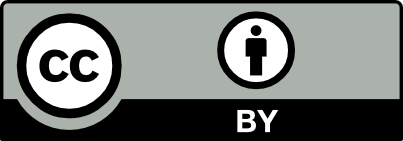 « Plan de gestion des données » – Nathalie Reymonet, Cécile Delay, Daphné Mathelier  – Université Paris Nanterre / MSH Mondes – 2022-2023